Using ServiceNow to Grow Your 
IT Service Management Strategy
Jim Dickhans– Pamplin College of Business
Anne Sheppard – IT Experience and Engagement
[Speaker Notes: Good Morning,

I’m Anne Sheppard, with IT Experience and Engagement and this is Jim Dickhans, with the Pamplin College of Business

We wanted to share how using ServiceNow has helped us grow our IT Service Management Strategies 

Overview of our transition to using ServiceNow 
     & Service Partners to date

Quick Update on the Service Catalog

Pamplin CoB’s experience transitioning to ServiceNow and their plans for the future

Updates on licensing costs and upcoming SN training.]
Growing our IT Service Management Strategy

4Help transitioned to using ServiceNow for our incident management in Sept 2014.  

Provided an environment to develop a comprehensive IT service management strategy 

Opportunity to develop more robust partnerships and work more effectively with both enterprise and local IT units.
[Speaker Notes: We transitioned to using ServiceNow for incident management in Sept 2014, so we’ve been using it for about 4 years now. 

The success of our  incident management implementation led to increased interest in other ServiceNow modules which now include: 
Requests through the Service Catalog
Project Management
as well as Problem Management which you hear more about in the next presentation.
 
Using ServiceNow has provided us with an environment to develop a comprehensive IT service management strategy

An essential part of this strategy included a desire to improve our communications with our service partners and to provide a better user experience with our service offerings to our customers. 

It also gave us the opportunity to develop more robust partnerships and work more effectively with both enterprise and local IT units.]
Our Incident Management Service Partners
College of Agriculture and Life Sciences 
Business and Management Systems 
Pamplin College of Business
Office of Assessment and Evaluation
University Libraries
VT Carilion School of Medicine
Mining and Materials Engineering
Graduate School
Office of VP for Research and Innovation
Virginia-Maryland College of Veterinary Medicine
Industrial and Systems Engineering
[Speaker Notes: Currently we have 11 local IT service partners using incident management which includes many of you attending DCSS today. 

Some of our partners are also in the process of developing requestable service catalog entries with workflows to automate their business processes. 

To date, 2 of our service partners have their own categories in our IT Service Catalog.  However, their categories and the items in them have User Criteria set so they are only available for users with certain department codes.  

That way, all users at VT go to one portal, but they can see IT services and department services together.  

So far, this has worked well for us]
IT Service Catalog
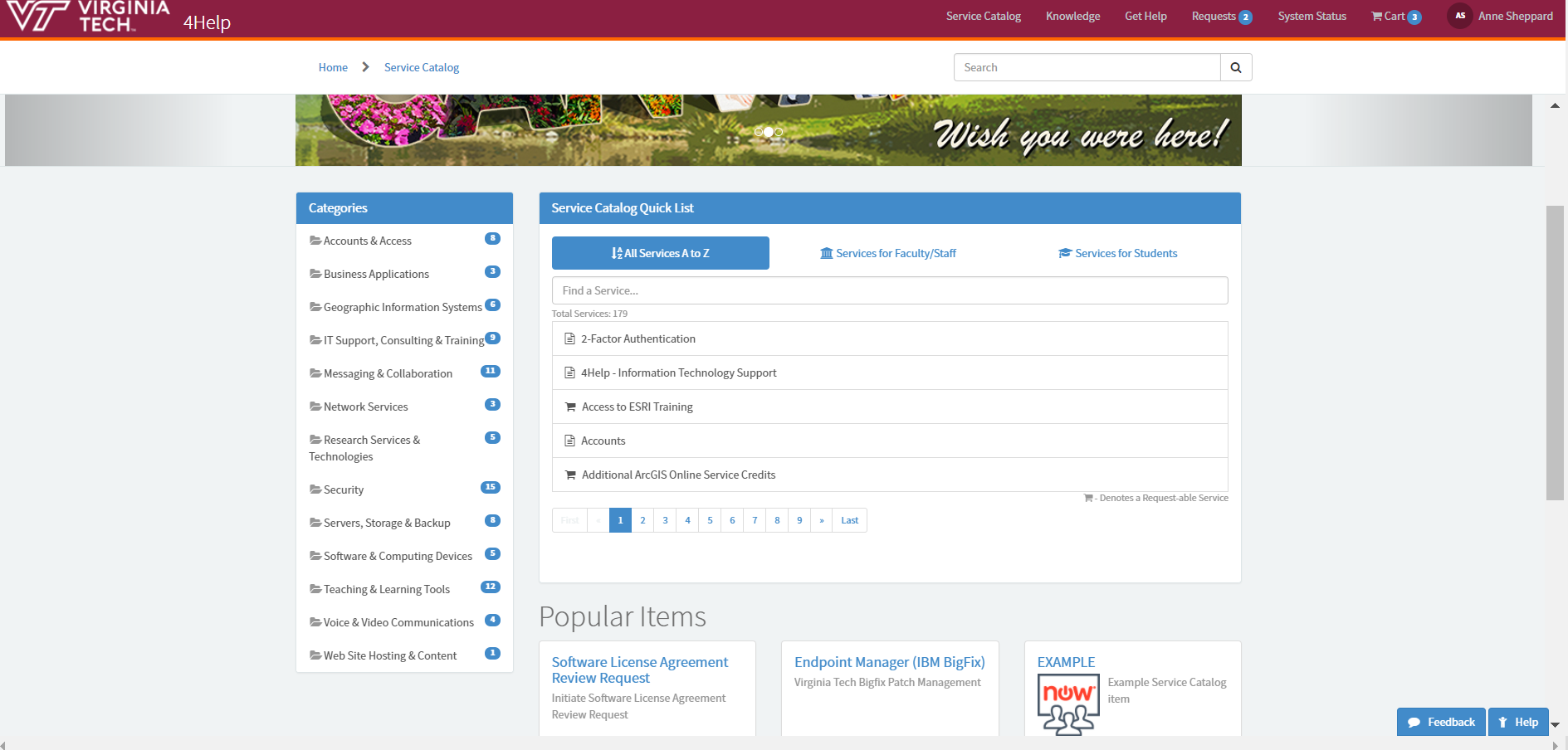 [Speaker Notes: Before I turn it over to Jim, I want provide you with a  quick update on our Service Catalog. 

Together with Service Partners we’ve made a great deal of progress over the past year continuing to grow & evolve the IT Service Catalog

As part of our continuous improvement process, ITEE recently conducted a user experience study to evaluate the information architecture of the catalog. 

Based on the results of this study, a plan was developed to make changes to improve the information architecture of the catalog and together we’ve been working with our service partners since mid-summer to make that happen.

We believe implementing these changes will help users to find services in a much easier and more expedient manner.

So stay tuned for a new look and feel coming to the Service Catalog soon!]
Service Catalog Evolution To Date

													    Oct 2016	    Oct 2018

 Categories									  	 13		           13

Requestable Services							~40            ~150
 Directly Requestable Entries 		
 Auto-Provisioned Services
 Self-Service Entries


TOTAL Service requests to-date  		 	  ~1395	   ~15,400
[Speaker Notes: Quick update on the growth of the IT Service Catalog 
To date we have approximately 150 requestable services in our catalog.  
These include: 
Directly requestable service entries 		
These services have a submit button and use a workflow to automate business processes
 
Auto-provisioned services 
These are university services granted upon creation of an account/affiliation with  VT, examples. Lynda, VT  Google Mail, and VT Google Calendar

Self Service entries
These are services where users can obtain the service by following the instruction in a KB article, example University  Services Domain, or via an external web page) where links to  extended instructions were placed on the service page. 

Service entry is ongoing & since it’s it inception total service requests have increased to 15,400.

And with that, I’ll turn it over to Jim.]
ServiceNow
Leveraging Information to Grow your IT Service Management Strategy
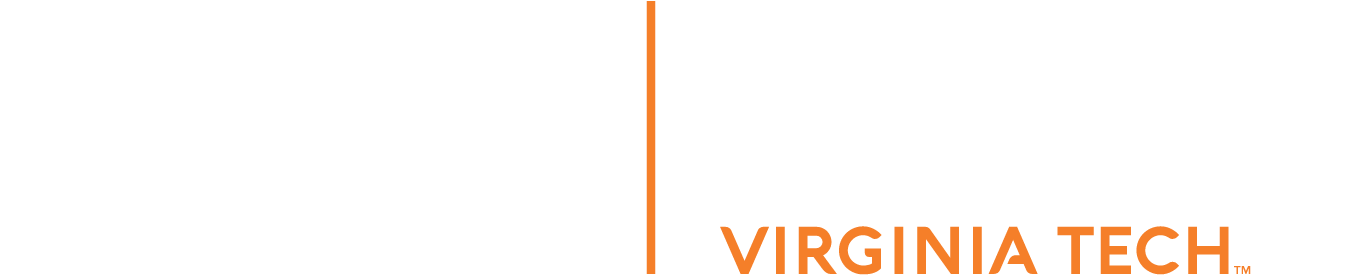 PAMPLIN COLLEGE OF BUSINESS
CENTRALIZED HELP DESK
Faculty, Staff, & Grad Students 
Accounting & Information Systems
Business Information Technology
Finance, Insurance, & Business Law
Hospitality & Tourism Management
Management
Marketing
Real Estate
Centralized Administrative Offices
Undergraduate Students
College of Science
Economics
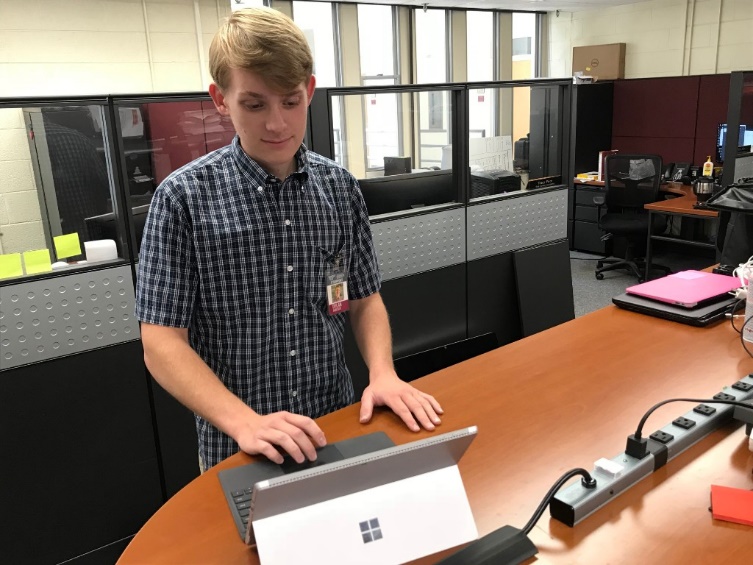 INSTITUTING ServiceNow
HELP DESK
Started using ServiceNow – March 2018
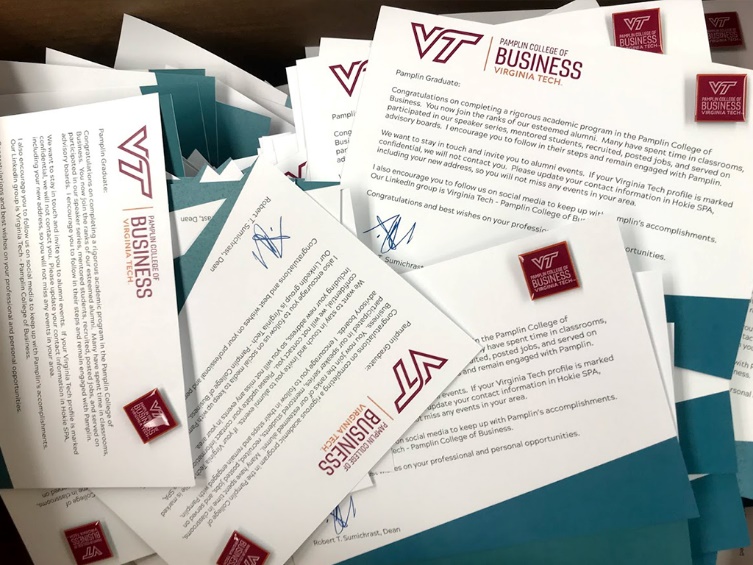 Multiple Vector In
In Person
PRINT SHOP
Call
Online (pamplin.help)
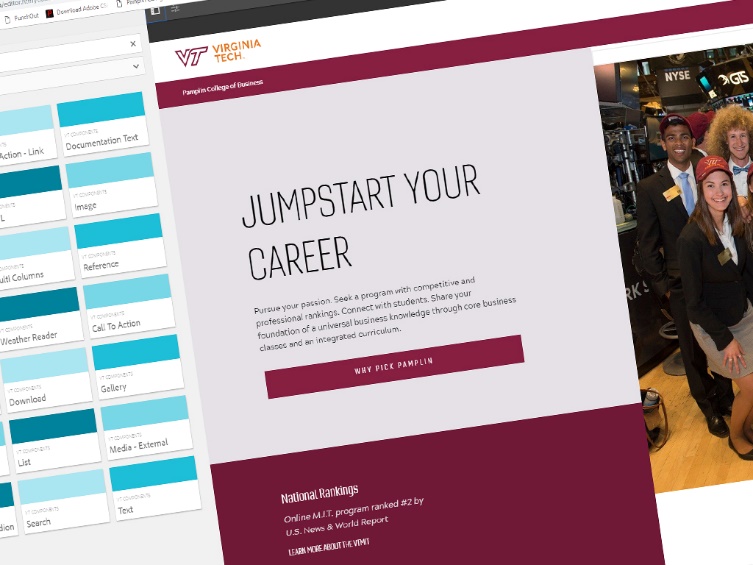 WEB
2,906 tickets since March
DEVELOPING an IT Service Management Strategy
What core services do we support and provide?
What new services should we be supporting? 
What services should we NOT be supporting?
Do we have adequate bandwidth to support with the current resources?
When & where should we offer support?
Who should be providing differing levels of support?
LEVERAGING THE DATA
Bandwidth
Number of Tickets
Cost per Ticket
Number of Student Solved Tickets
Distribution between Core Service Areas
Duration of Open Ticket
Active Tickets
Time & Location
Metadata of Ticket
Submission type
Time of day submitted
User submitted or technician submitted
Core Services
Category
LEVERAGING THE DATA
ANSWERING THE QUESTION: How do we lower our cost per student ticket?
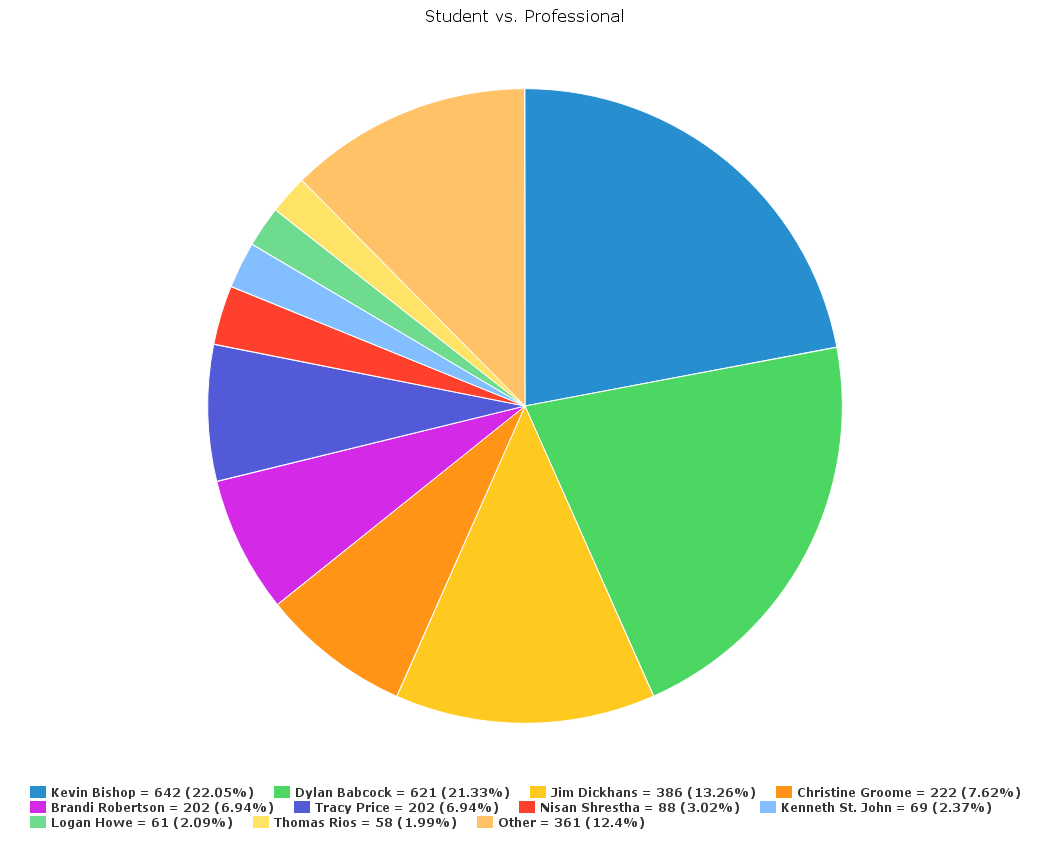 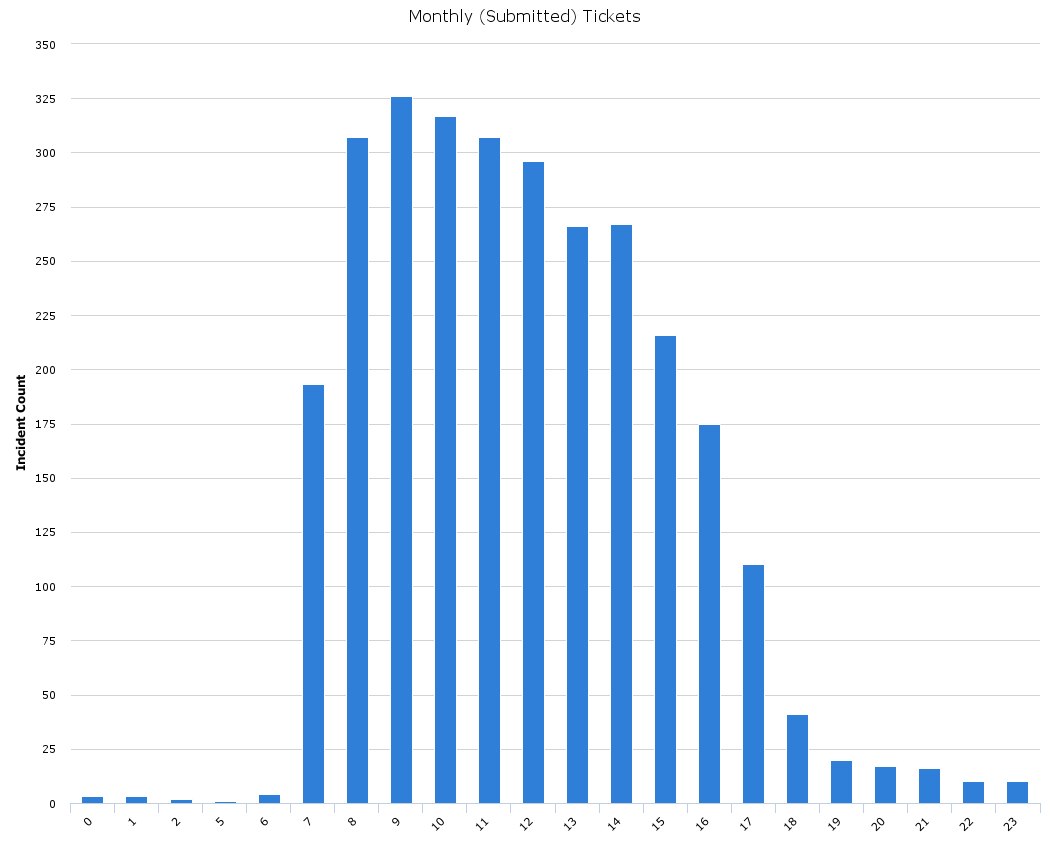 Student Ticket Count
Student Hours
SUCCESS IN PAMPLIN
Communication via ServiceNow
Ticket/Incident Tracking
Routing
Connected with many DoIT Units
See most User Data
NEXT STEPS FOR PAMPLIN
Leverage the Service Catalog 
Incidents vs. Requests vs. Request Items
Routine/Planned vs. Impromptu Issue
Automation
Preventative “Incidents”
Workflows
Expand to Other Core Service
System/Application Development
LEVERAGING ServiceNow
ServiceNow license costs are $500 per user per year, which is the cost straight from the contract
Student licenses are currently and into foreseeable future free (as in no added charge)

To join ServiceNow, you will need to complete an MOU and determine the number of licenses needed.

 If you are interested in learning more or want to licensing, then please contact Dave Duckett at dcd@vt.edu or 1-2313.
4HELP SERVICE PORTAL ServiceNow
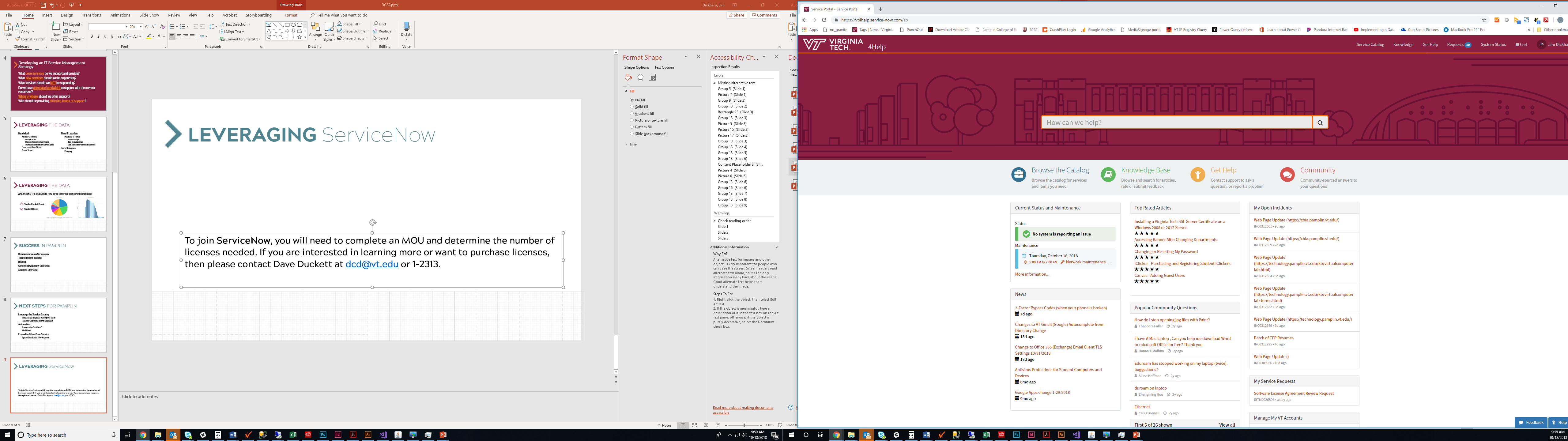 Upcoming ServiceNow Training
[Speaker Notes: If you’re interested in ServiceNow training, we have sessions coming on Nov 5 and Nov 8.  

Participants will need to bring a laptop. 

To Register Look for ServiceNow 101 or 102 in NLI Course Offerings]
Questions?

                Jim Dickhans, jdickhans@vt.edu
		
		 Anne Sheppard, ashepard@vt.edu
Make Plans Now To Attend ACCS 2019 	The Association of Collegiate Conference Services of Virginia			For Full Details Visit:  www.accsva.org
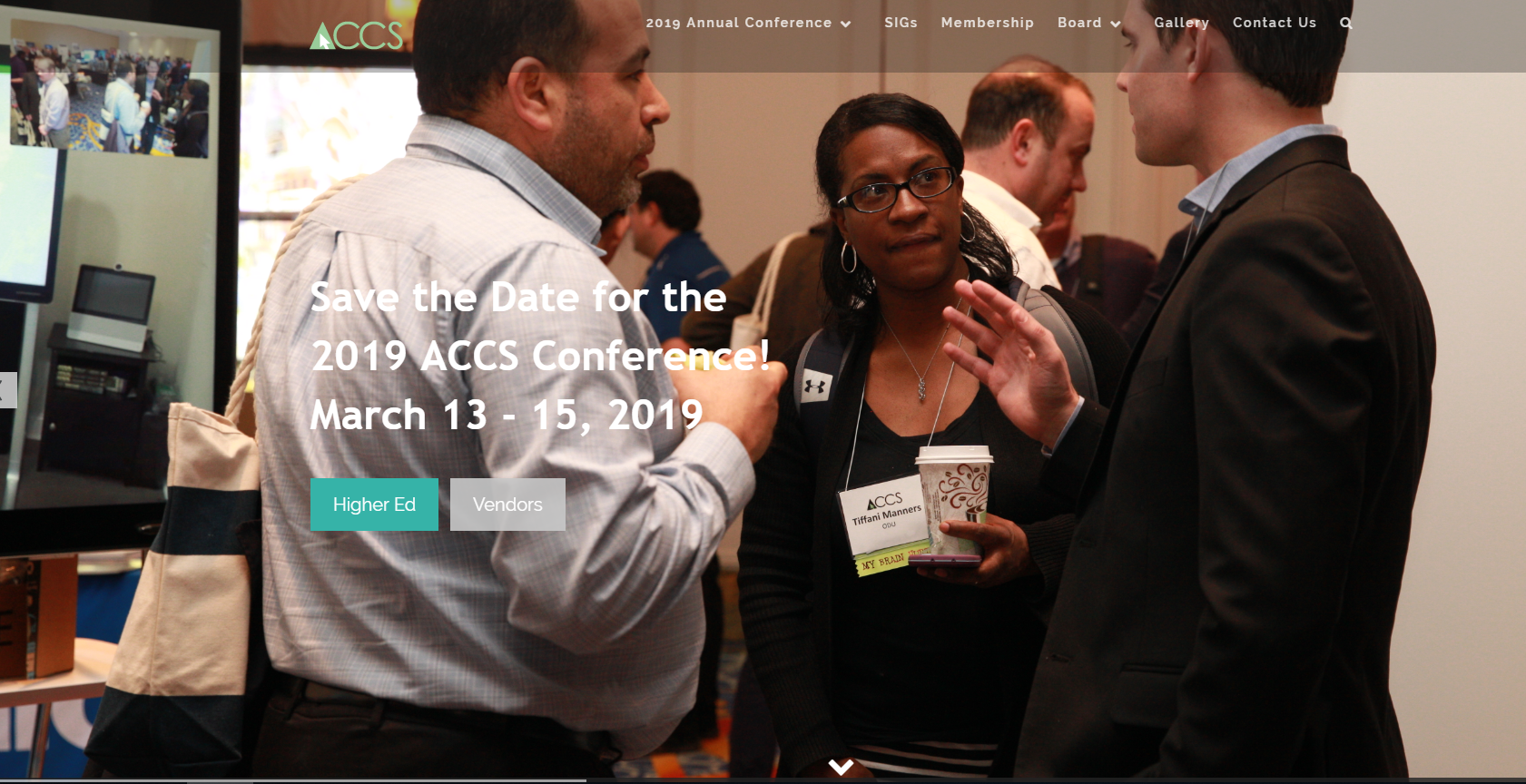 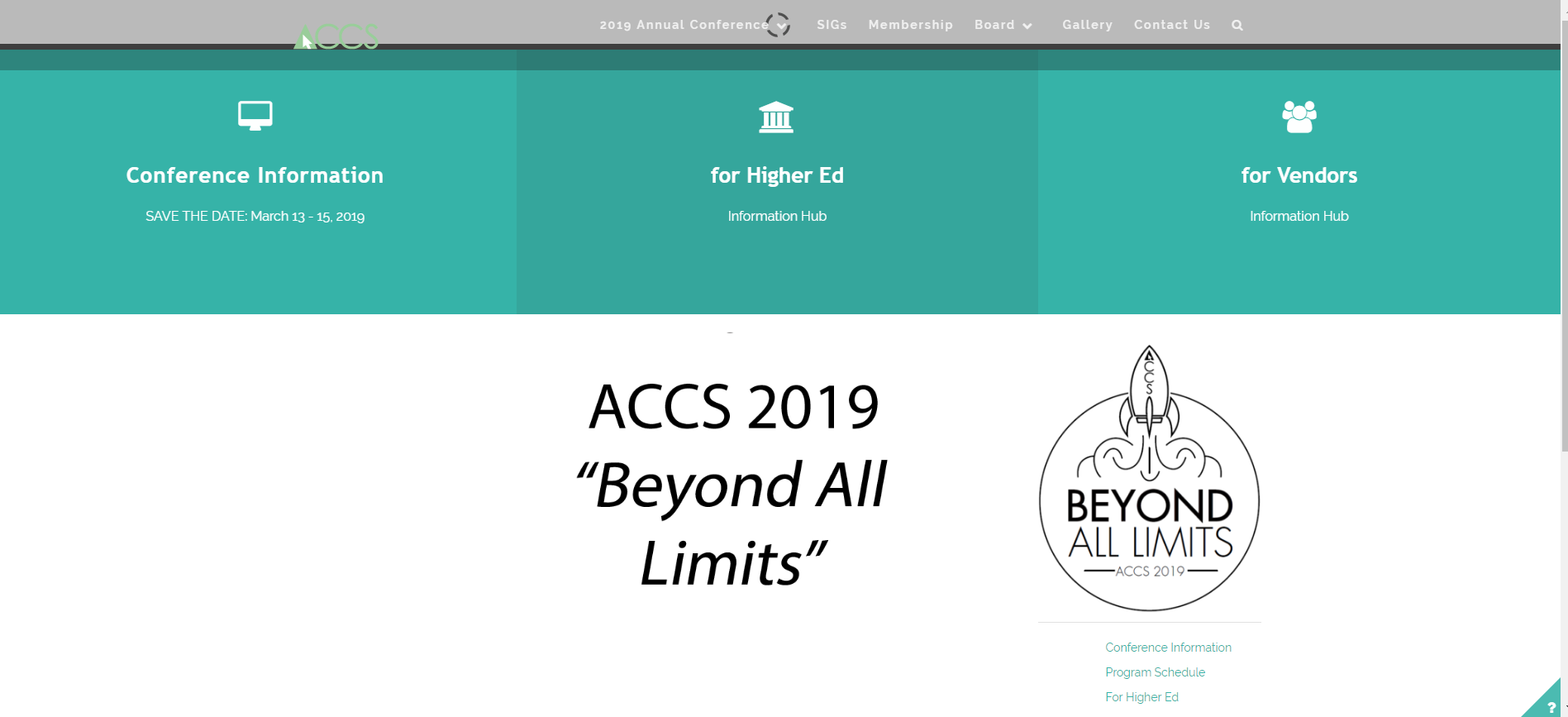